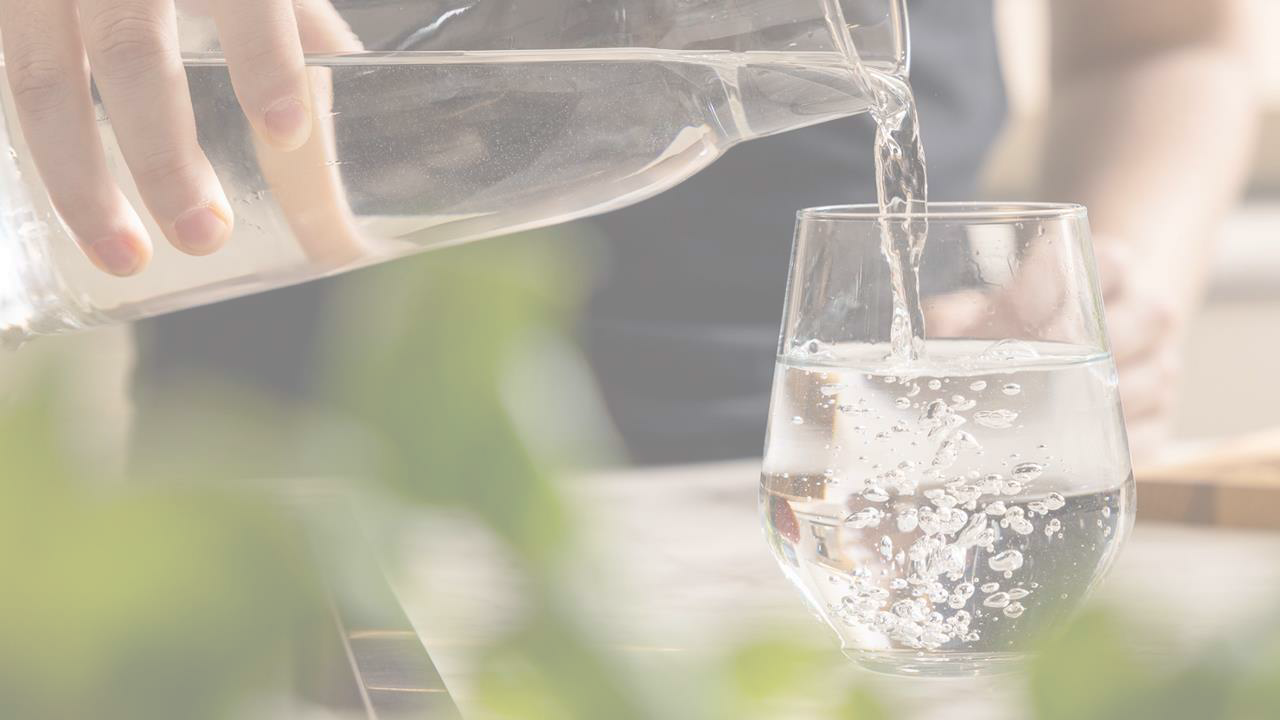 1
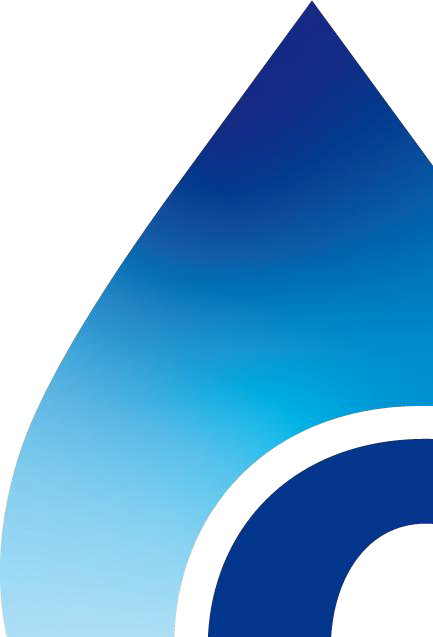 AboutWater
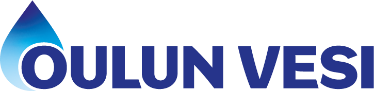 8.9.2023
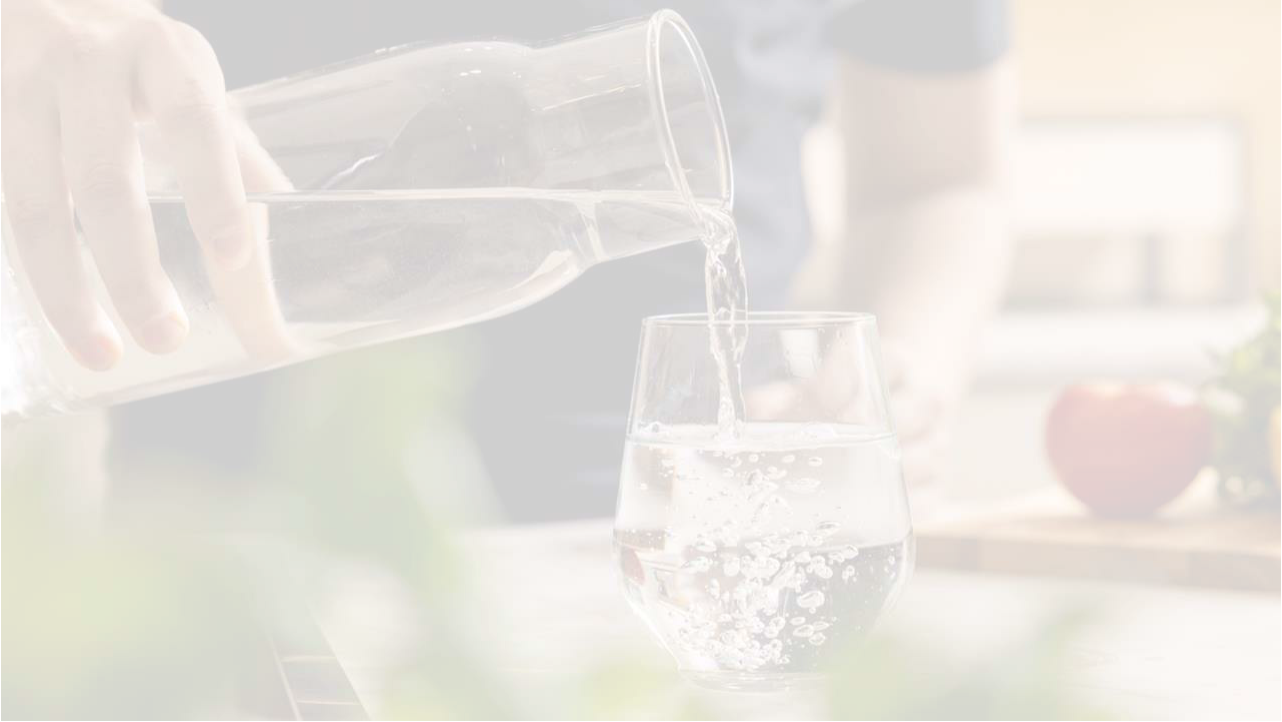 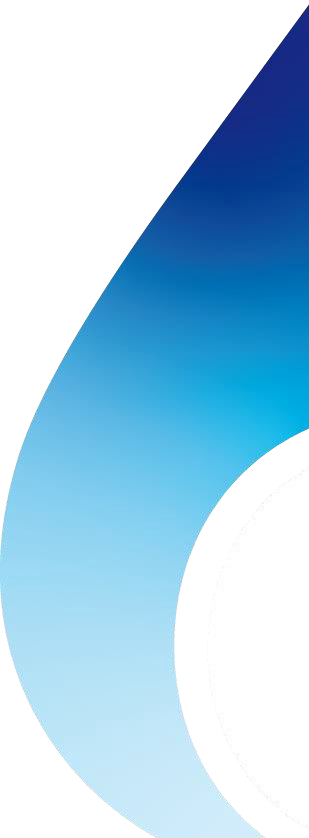 CleanWateris Vital
•Bothhumansand animalscannotlive without
water.
•Cleantapwateris a rareprivilege: potabletap
wateris foundonlyin 28 countriesin the
world
•Tapwateris healthyand safeeverywherein
Finland.
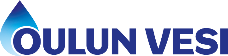 8.9.2023	2
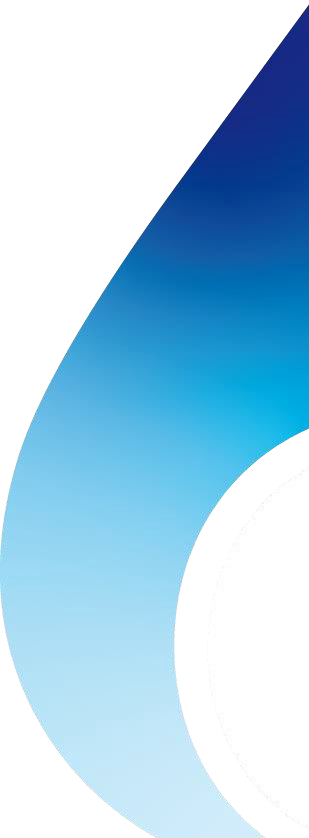 CleanWateris Vital
•Accordingto UNICEF,everyoneneedsaccessto at 
least15-20 litersof cleanwatera dayto surviveand
stayhealthy.
•In Oulu,about130 litersof wateris useda dayper
person.
•Dirtywatercausesa rangeof illnessesin
countrieswherewatersupplyis defective.
•Thecleanlinessof tapwateris beingmonitored
dailybytakingsamplesin Finland.
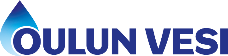 8.9.2023	3
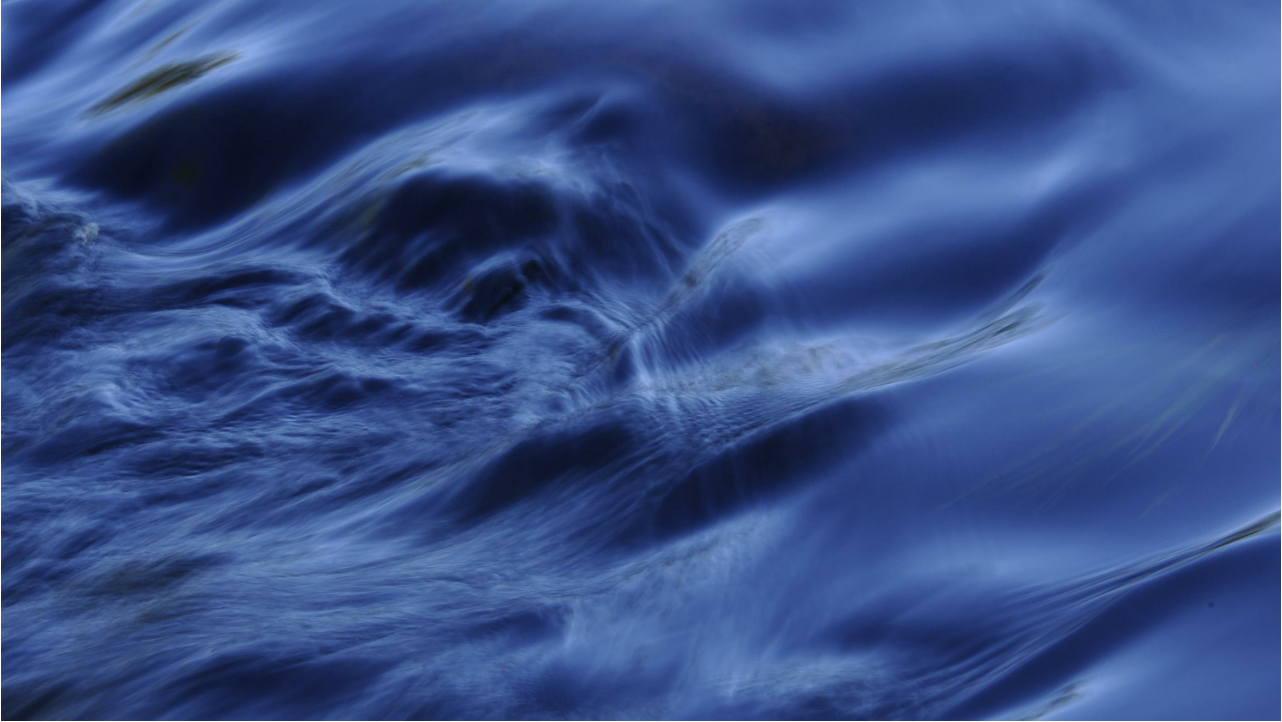 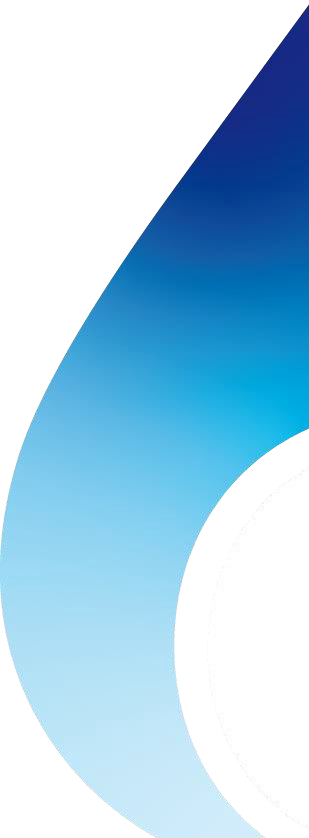 Wheredoestapwatercomefrom?
•Watercanbepreparedfor humansfromrivers, lakes, 
orfromgroundwater, whichis foundunderground. In 
Oulu,watercomesfromtheOulujoki orfrom
groundwater.
•River wateris purifiedin twowatertreatmentplants.
•Therea multipletreatmentplantsfor groundwaterin the
Oulu region.
•Wateris purifiedaroundtheclock, and everydayenough
wateris preparedthatit couldfillsevenswimmingpools.
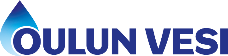 8.9.2023	4
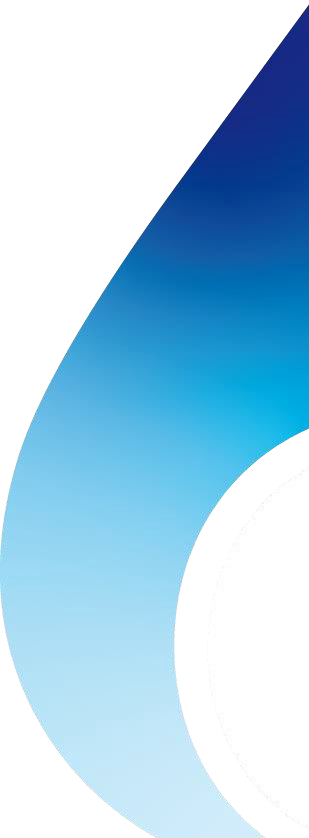 WaterPreparationRequiresPrecision
•	Waterpurificationis a multi-stageprocess.
•	It takesaroundfivehoursfor waterto travel
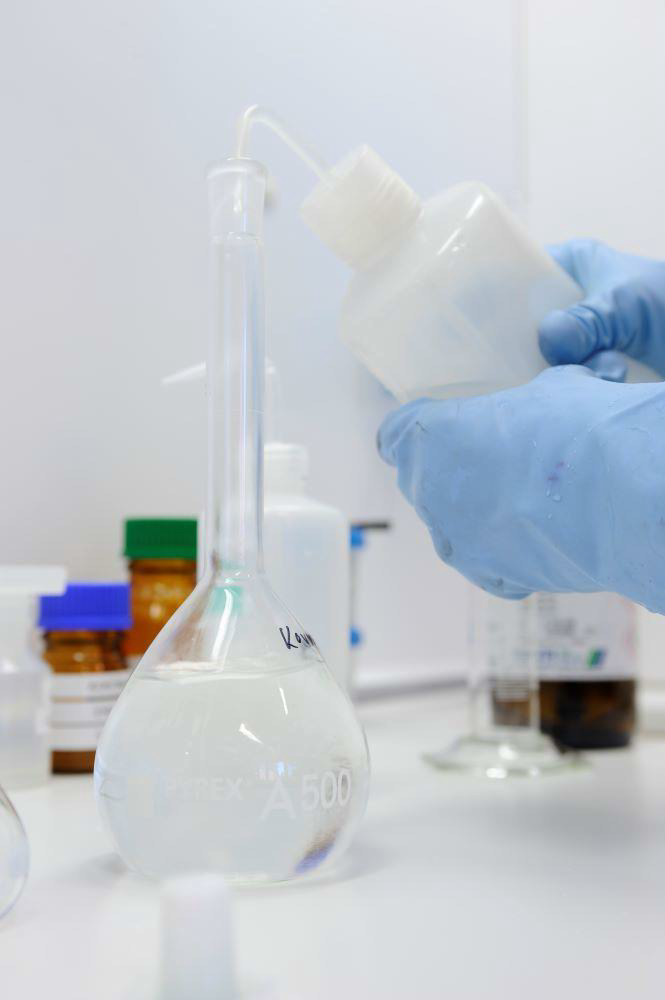 throughthewaterplant.
•	Tap water preparation purifies untreated water
from all harmful substances and microbes, so 
that the water isn't dangerous tohuman health.
•	Dirty substances and harmful microbes end up 
in surface waters from the environment due
torains, drainage, air, and human activity. So, 
surface water always requires thorough 
treatment.
•	Groundwateroftenrequiressome treatment
also. In Oulu, groundwatersaretreatedby
alkalifyingand UV disinfectionwhenneeded. 
Whennecessaryironand magnanesearealso
removedfromthewaters.
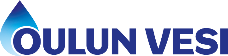 8.9.2023	5
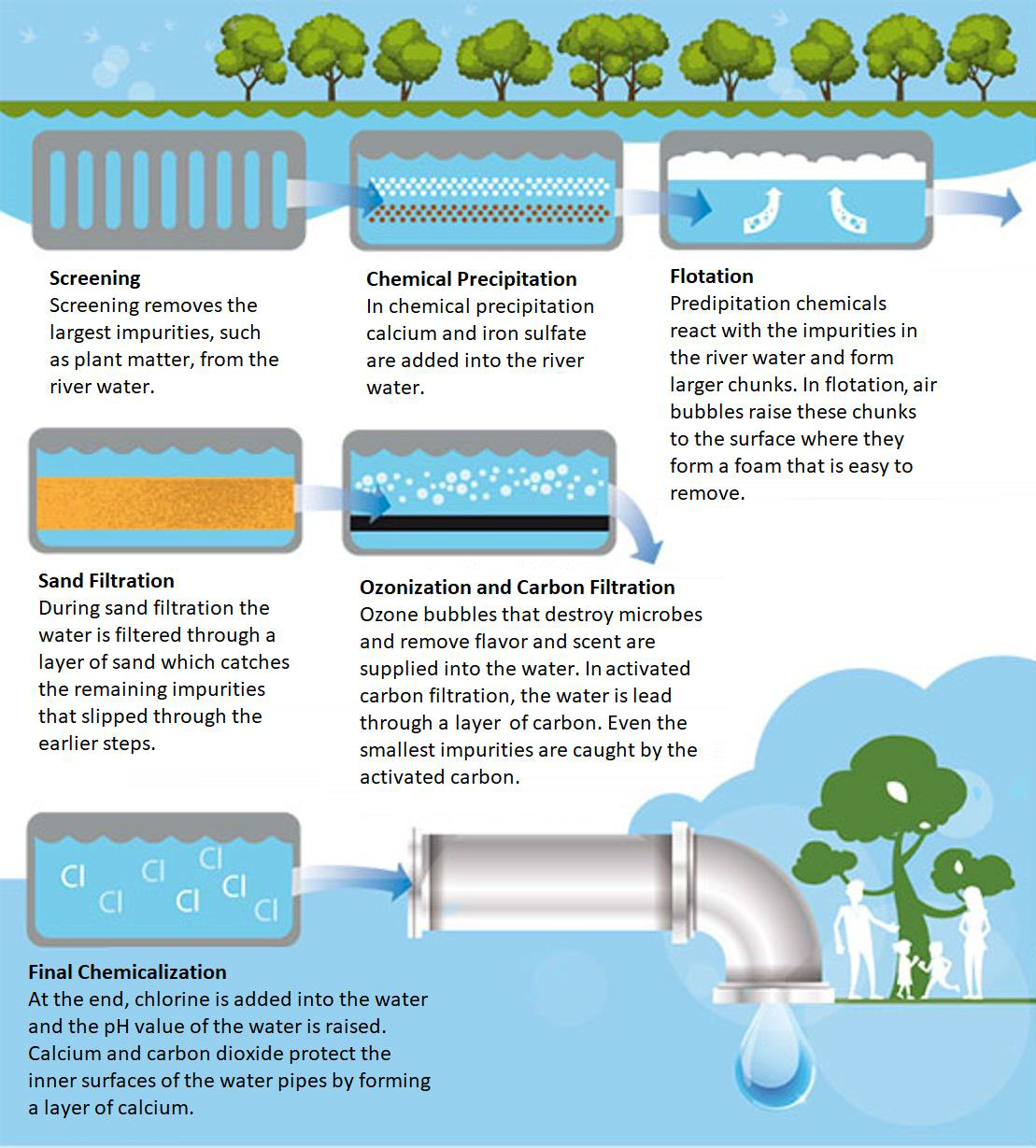 Domestic Water
Purification
Treatment
8.9.2023	6
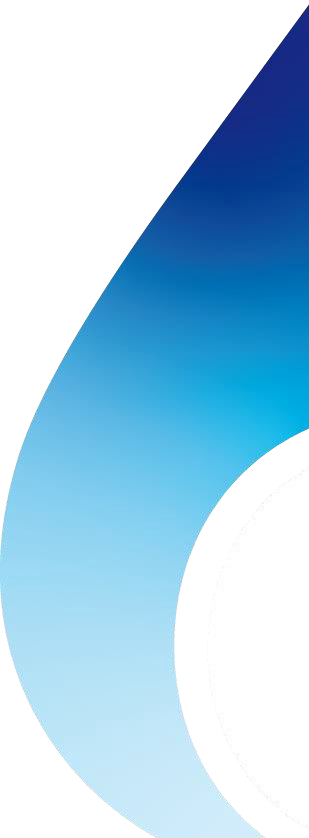 WaterFlowsUndertheGround
•Therearepipesunderground carryingcleanwateras
wellas sewagewater.
•Oulu has
•1980 kilometersof waterpipes
•1330 kilometersof sewagepipes
•680 kilometersof rainwaterpipes
•Thepipesvaryin sizes, up to 160 cm in diameter.
•If westraightenedallthepipes, theywouldreachall
thewayto Latvia.
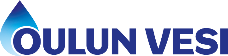 8.9.2023	7
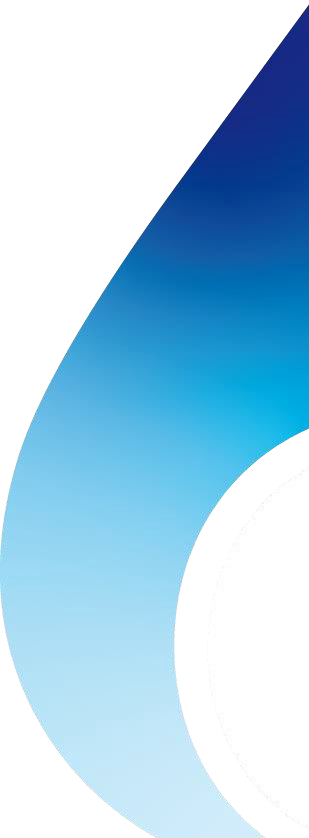 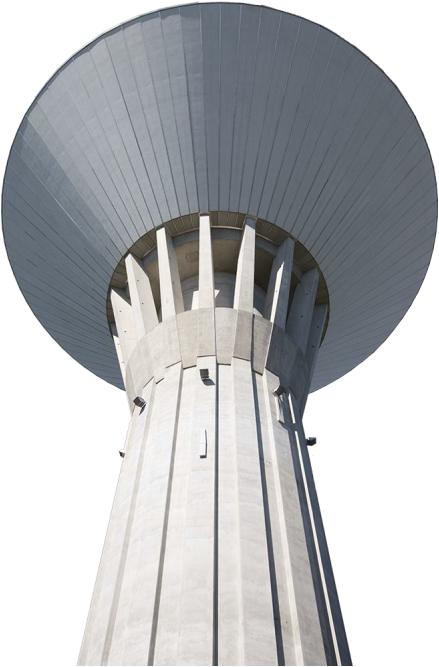 WaterTowers
•Watertowersstorecleanwater.
•Thetowersfillupeachnight, and during
thedaythewateris directedinto the
waterpipes.
•Therearefiveactivewatertowersin
Oulu: Puolivälinkangas, Maikkula, 
Kiiminki, Oulunsalo, and Haukipudas.
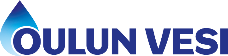 8.9.2023	8
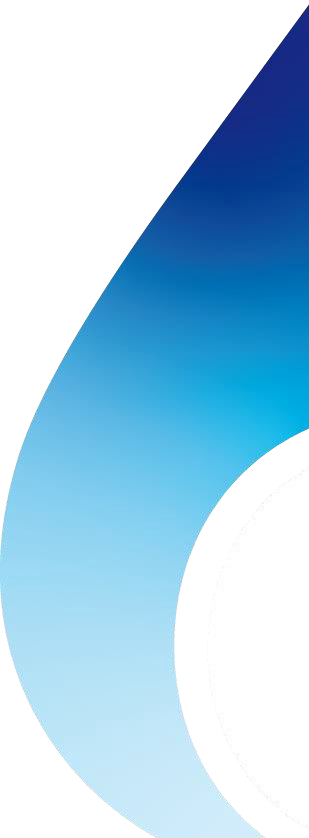 Networks areConstructedand Repaired
•Oulu hasa largesurface
areaand it hasa lotof pipe
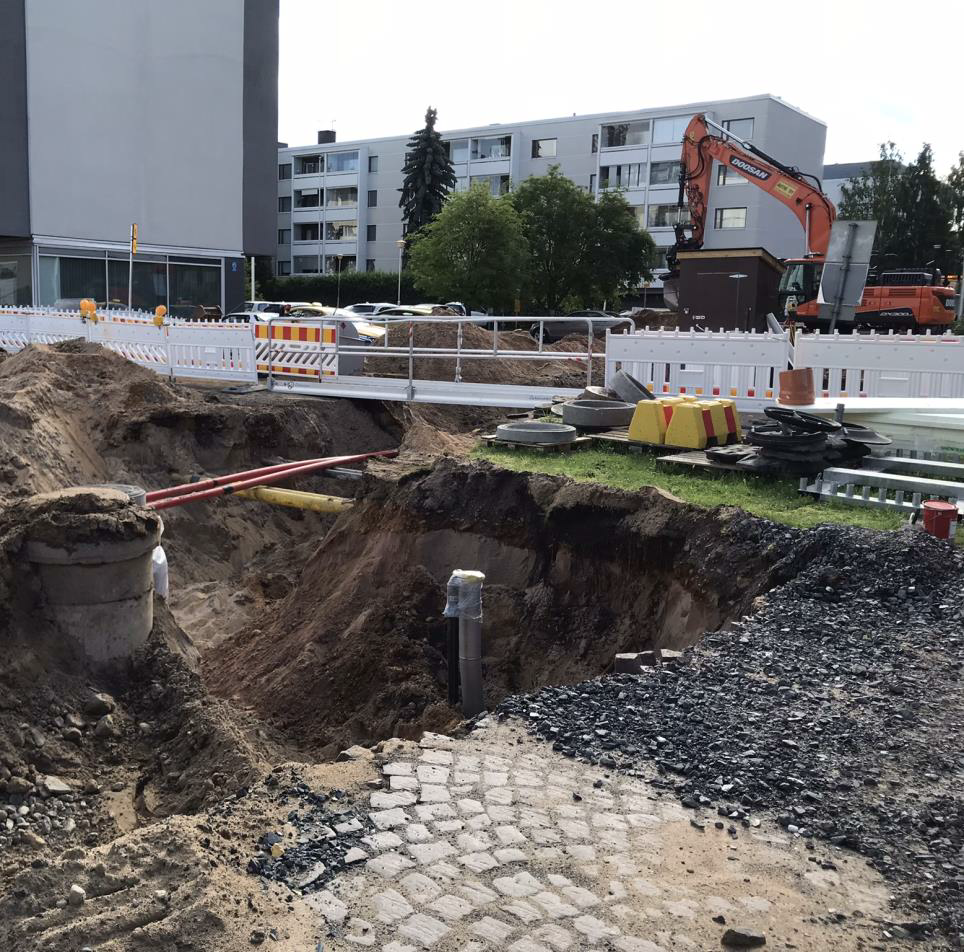 networks.
•EachyearOulu Waterworks
constructsorrenovatesa 
totalof 40 km of newand 
oldnetworks.
•Theretheamountof 
renovationneedsto 
increasein orderto secure
waterqualityand avoid
malfunctions.
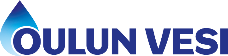 8.9.2023	9
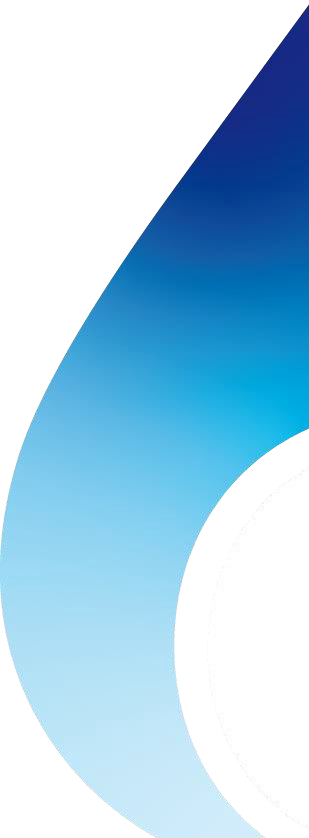 Substancesdon'tDisappearin theSewers
•	Harmfulsubstancesin thesewers
mightdisturbsewagepurification.
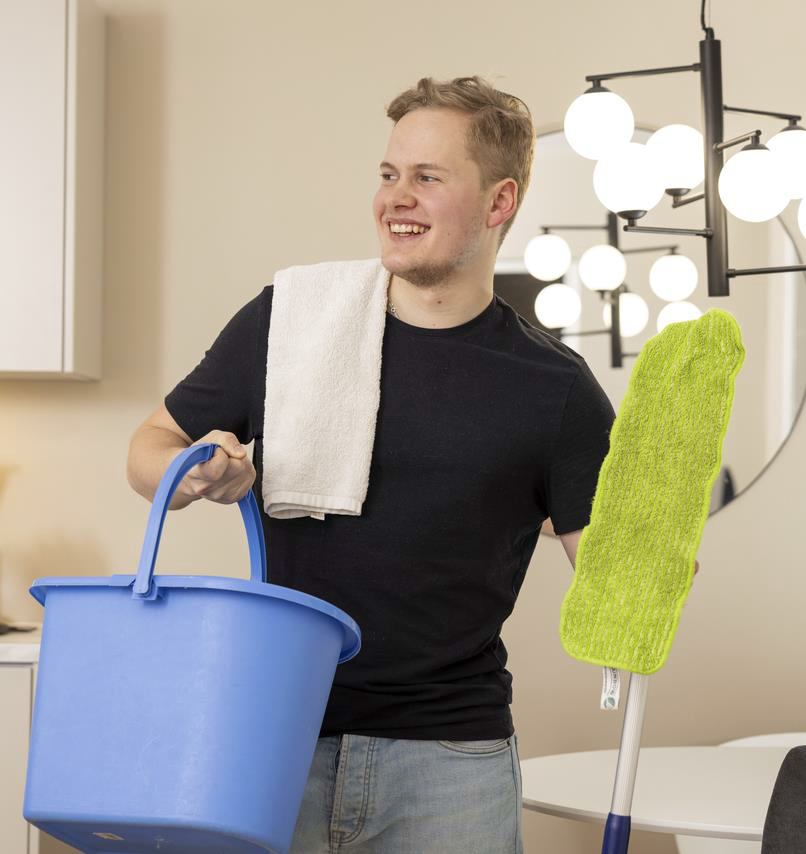 •	Donotputoils, heavy metals, paints, 
medicineetc. into toiletbowlsorwash
basins.
•	Oils, lastingorganiccompounds, and
heavy metalsareharmfulto purification
treatmentand tothemarine
environment.
•	Microplasticsendupbeingeatenby
fish. Otherharmfulsubstancesfromthe
environmentalsostickto plastics.
•	Heavy metalsendupin sludgeand
maydisturbitsfurtheruseas fertilizer.
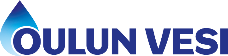 8.9.2023	10
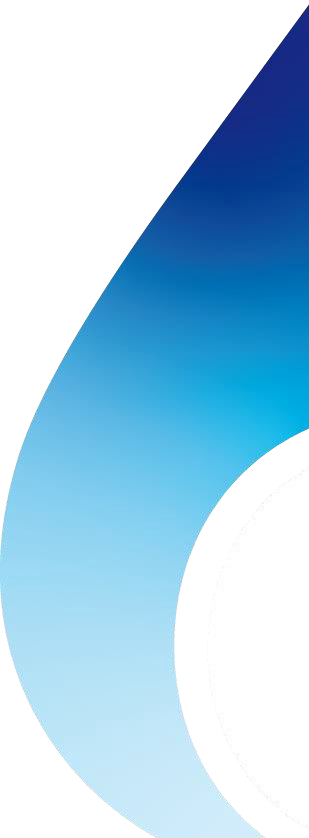 RecentEventsareVisiblein theSewers
•	Disposablefacemasksand gloves
flusheddowntoiletscauseblockages
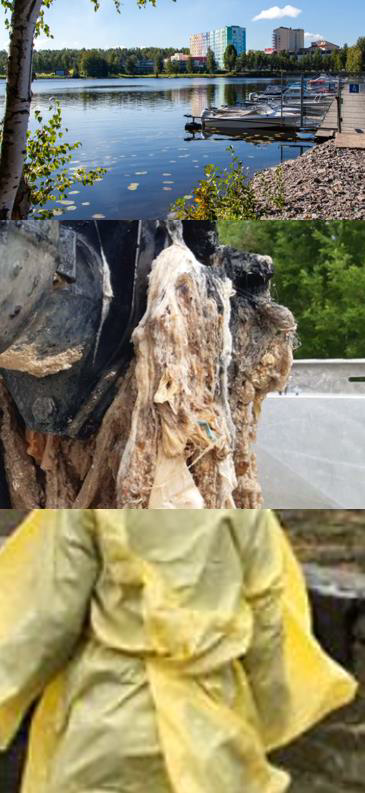 in sewers. Around400cubicmetersof 
sewagewasreleasedinto lake Saimaa. 
Swimmingwasbannedin thelake.
•	Disposablefacemasksand
disinfectantwipesare
throwncarelesslyinto sewers. Clearing 
blockedsewerscosts300 € eachtime.
•	Festival customersprotected
themselvesfromtherainin Oulu. After
theweekend, disposableraincoats
appearedin sewersand 
watertreatmentplants.
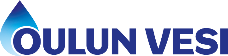 8.9.2023	11
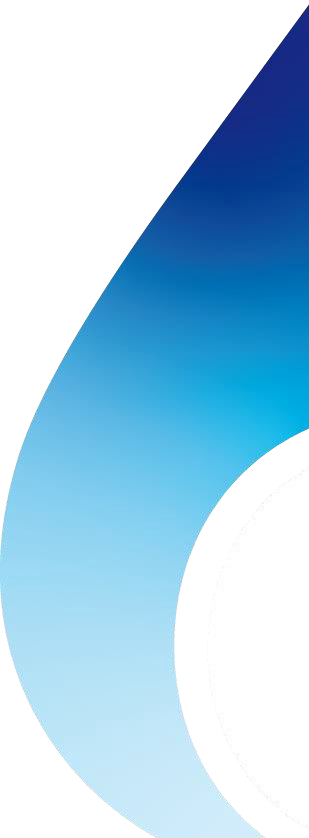 SewageWaterPurificationis Important
•	If we didn't purify sewage, a notable 
amount of solid matter and nutrients
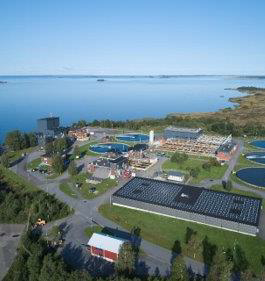 would end up in the sea. Harmful and 
dangerous substances would destroy 
marine environment and would also
cause health dangers to humans.
•	Solidmatterwouldcausenutrient
loading, muddythewaters, and 
consumeoxygenfromthewater. Excess
nutrientseutrophicatemarineareas.
•	Mostof theharmfulsubstancesthat
endupin sewageoriginatefrom
ordinaryhomes.
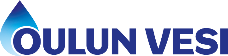 8.9.2023	12
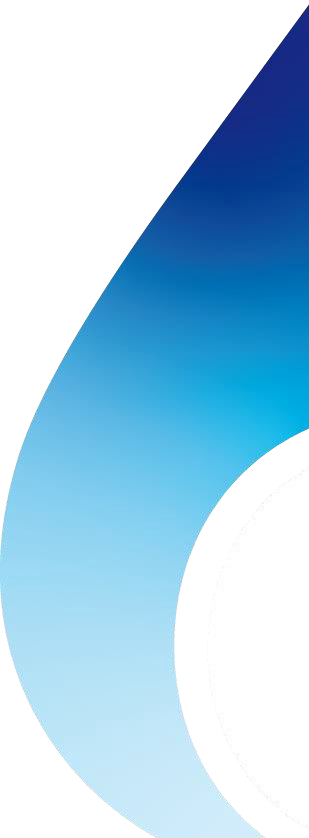 Sewage from Oulainen is purified in the 
water treatment plant in Taskila
•Sewage purification is a
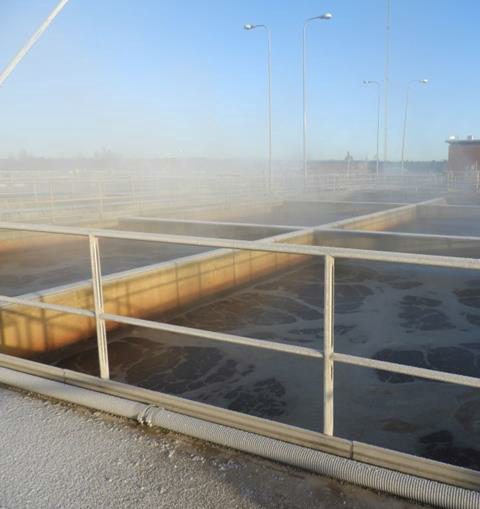 multi-stage process.
•At the treatment plant
sludge and sewage is 
separated from the water.
•Purified water is released
into the sea, and it does 
not harm wildlife.
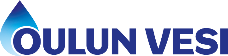 8.9.2023	13
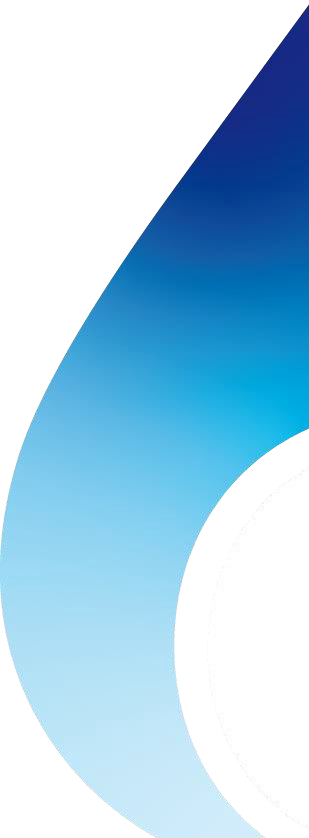 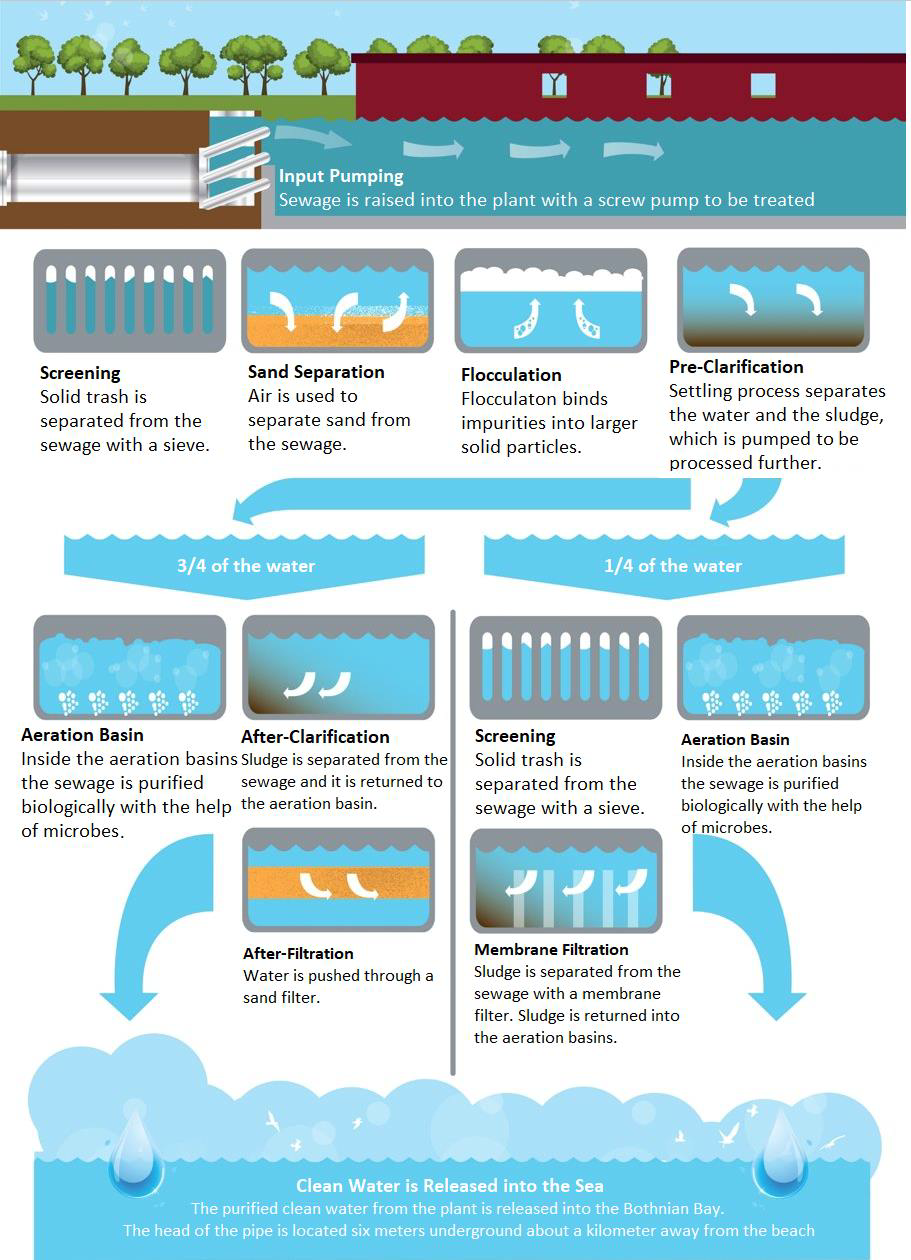 Sewage
Purification
Treatment
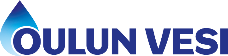 8.9.2023	14
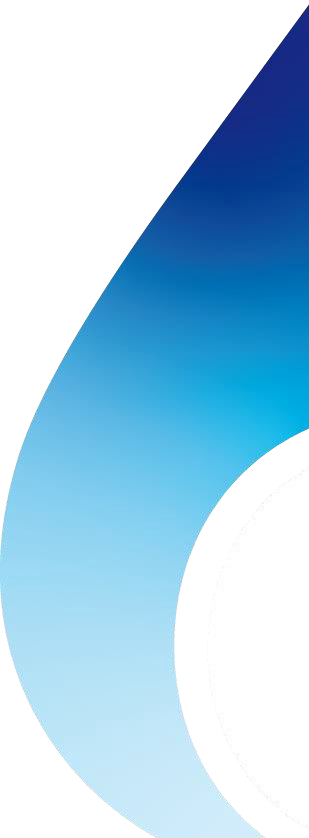 SaveWaterEveryday
•Weusewatereverydayfor 
washing, cooking, drinking,
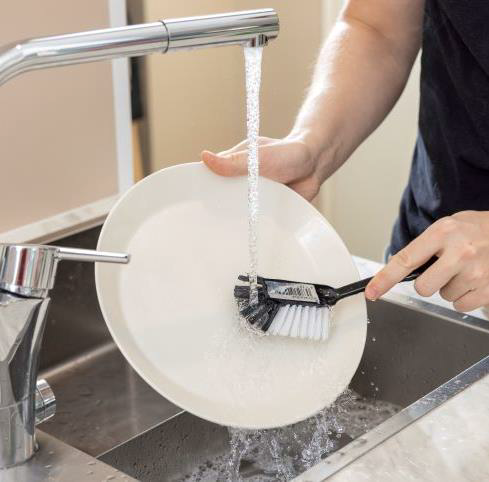 doingthedishes, and 
usingthetoilet.
•Waterpreparationand 
sewagetreatmentrequires
chemicalsand energy.
•Whenyousavewateryou
alsosaveenergy!
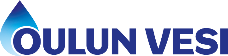 8.9.2023	15
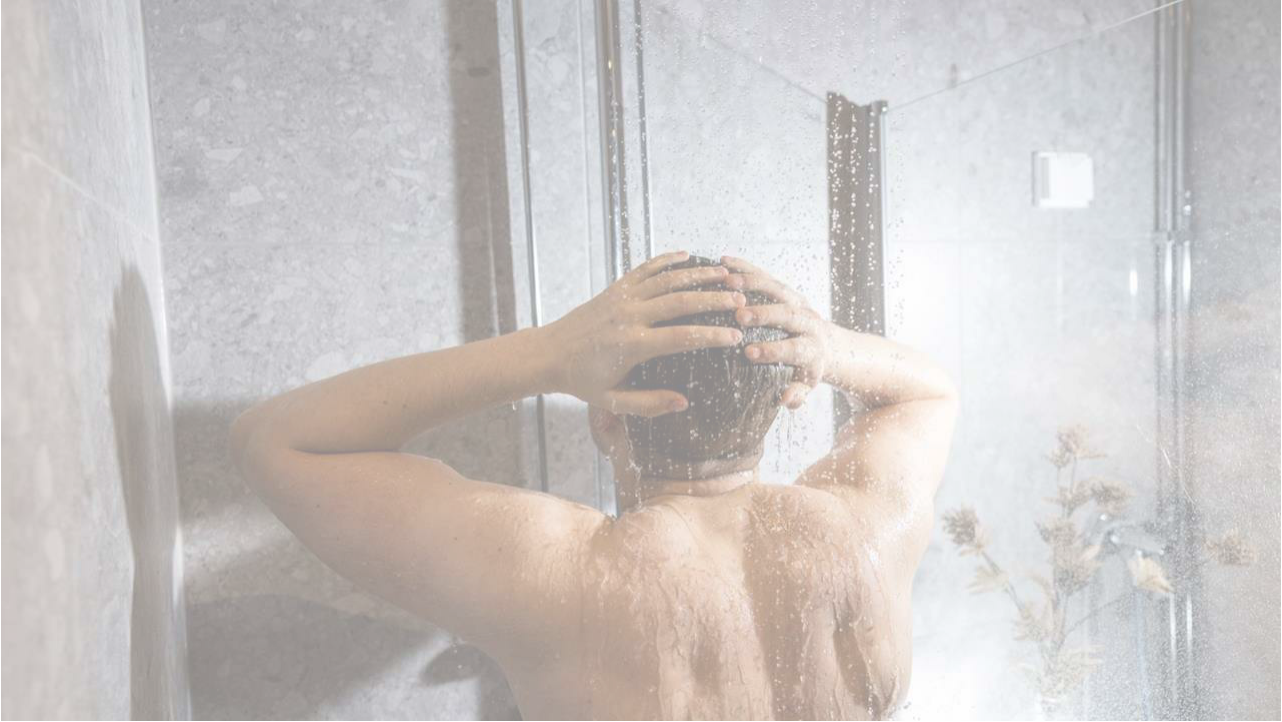 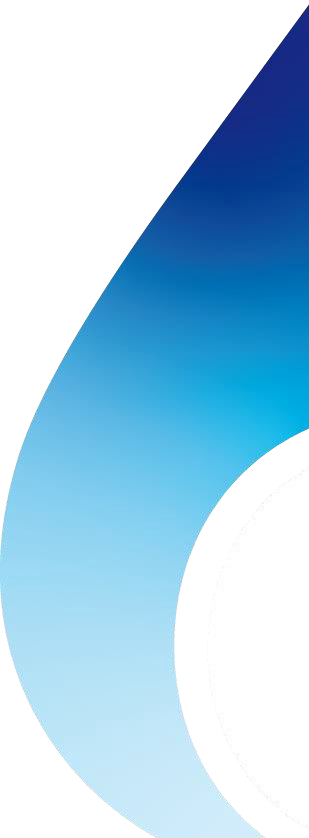 ShoweronlywhenNeeded
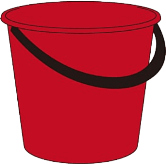 1 minutein theshower= 12 litersof water
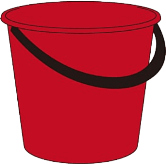 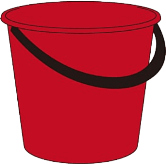 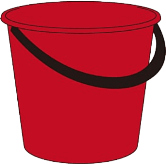 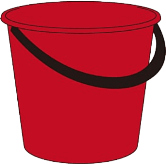 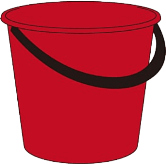 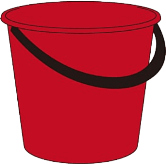 5 minutesin theshower= 60 litersof water
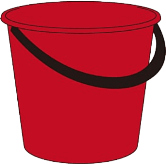 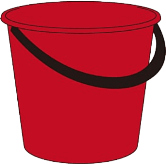 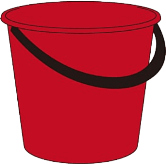 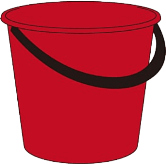 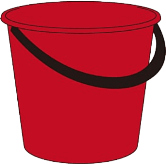 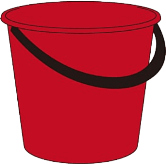 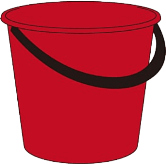 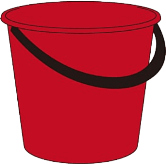 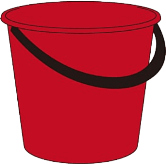 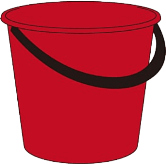 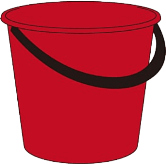 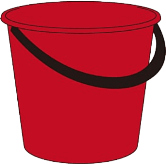 15 minutesin theshower= 180 litersof water
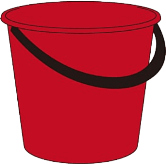 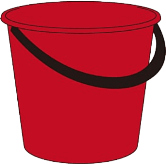 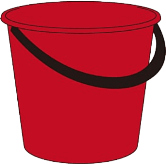 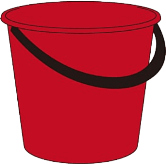 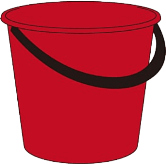 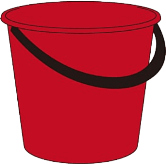 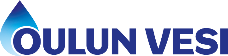 8.9.2023	16
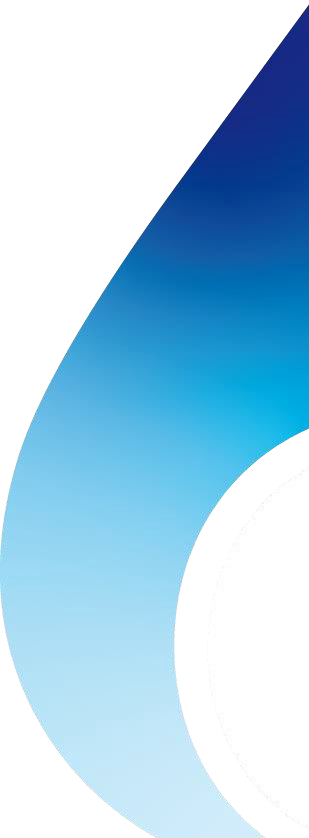 WaterFootprint
•Water footprint illustrates the importance of water in
our lives.
•A water footprint consists of all our water use: water
straight from the tap as well as so-called virtual 
water.
•Youcancalculateyourownwaterfootprint
convenientlywiththe Water Footprint Calculator
made bytheFinnishEnvironment Institute. (In 
Finnish)
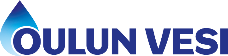 8.9.2023	17
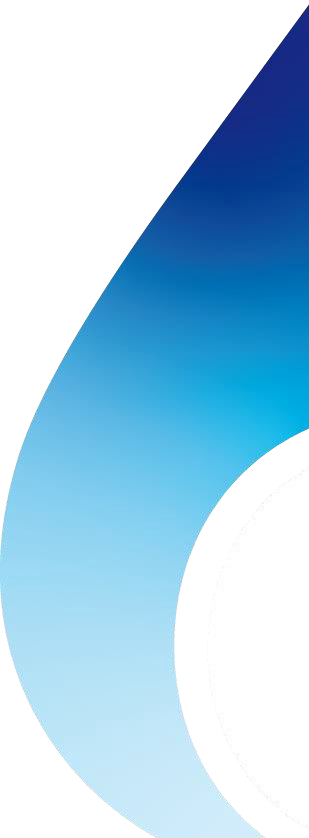 WaterFootprintsof some Products
https://waterfootprint.org/en/resources/interactive-tools/product-gallery/
•	Milk, 1020 l/kg
•	Cotton, 10 000 l/kg
•	Coffee, 18 900 l/kg. ~130 lper cup
•	Tea, 8 900 l/kg
•	Chocolate, 17 200 l/kg
•	Beef, 15 500 l/kg
•	Banana, 790 l/kg
•	Apple, 822 l/kg
•	Potato, 290 l/kg
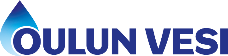 8.9.2023	18
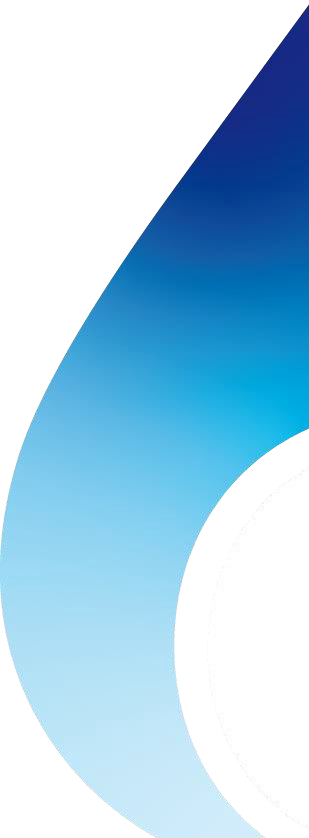 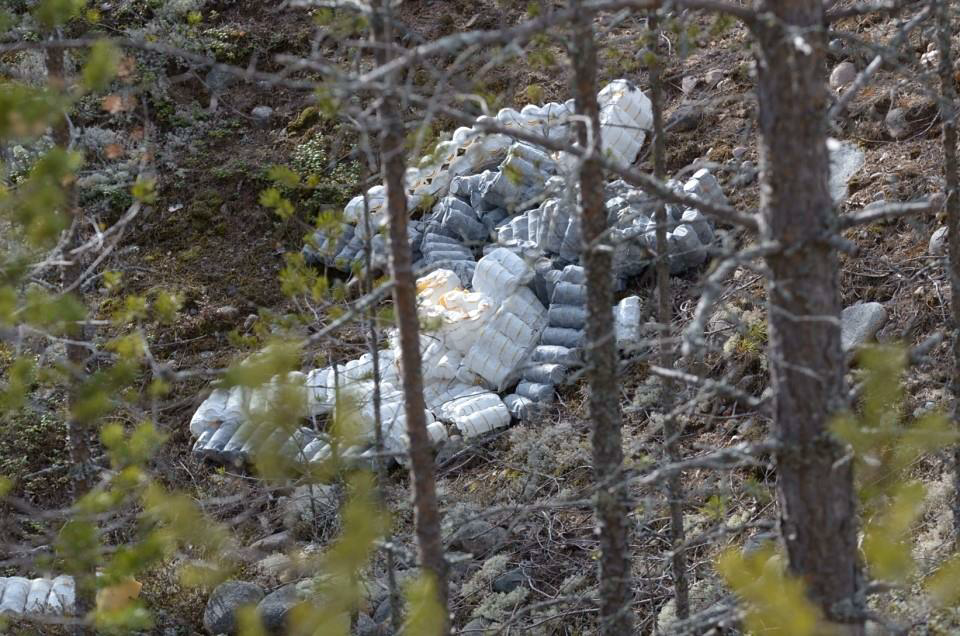 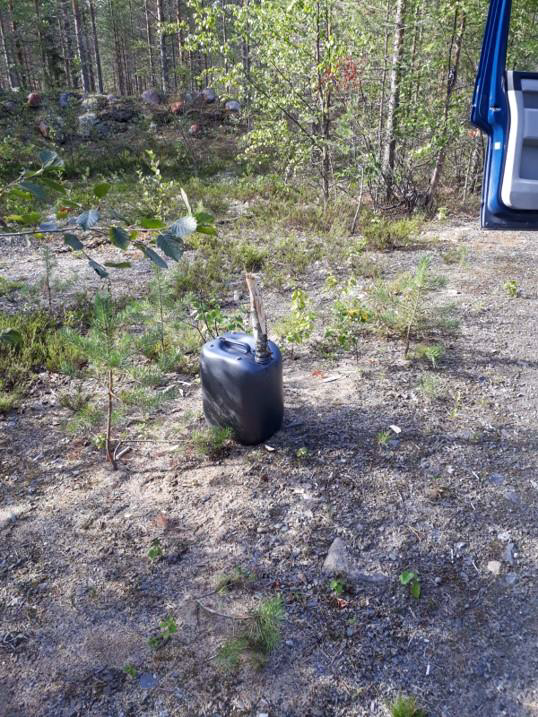 Be Observant around 
Groundwater areas!
•	One importantresponsibilityaround
groundwaterareasis observation.
•	At worst, trashand garbagethrown
into naturecouldevencontaminate
groundwaters.
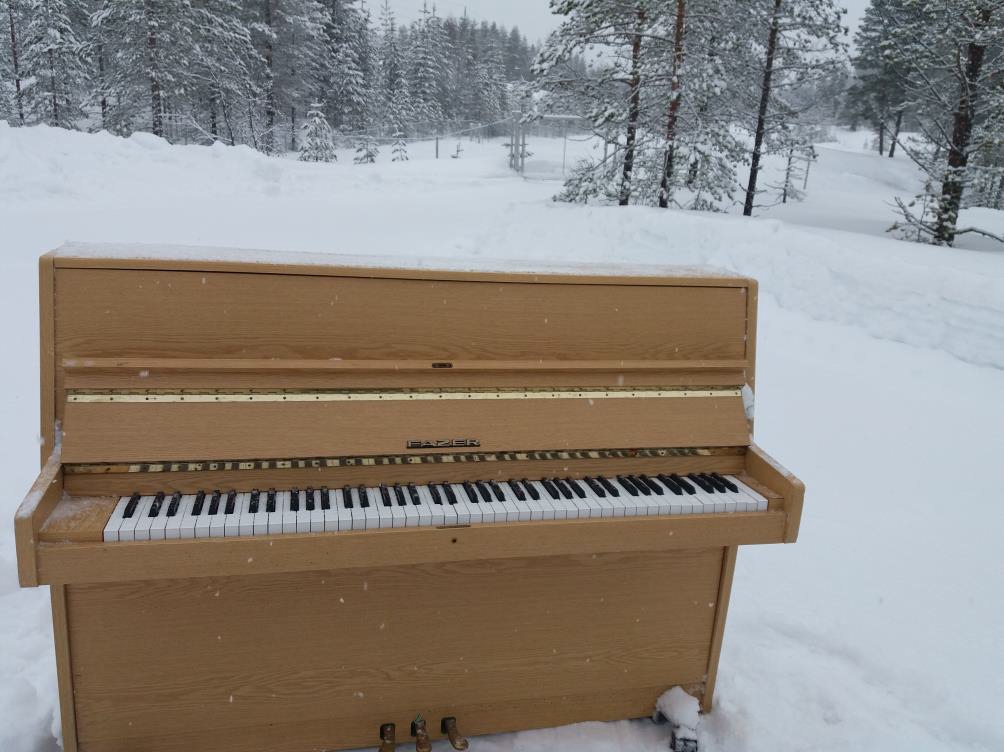 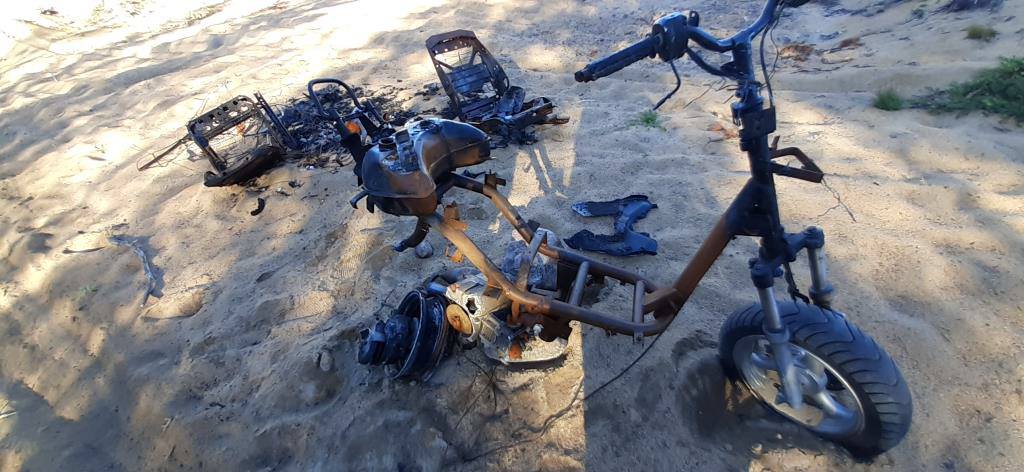 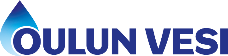 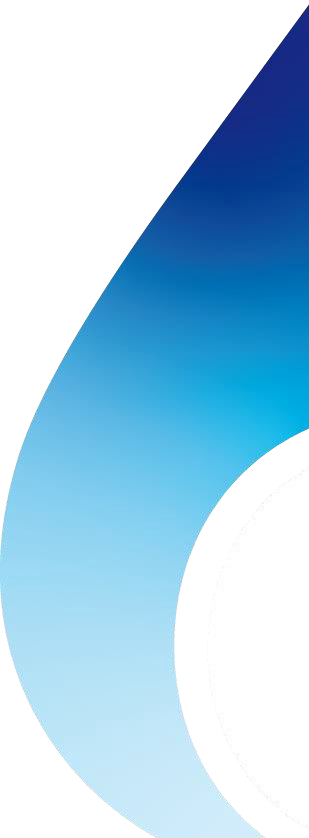 WhatcanI do?
•Usewatersparingly
•Takecareof nature: don'tthrowtrashinto watersor
sewers
•Don'tflushanythingdownthetoiletthatdoesn't
belongin thewaterways
•Admireourbeautifulriversand lakes, and enjoy
cleanFinnishtapwaterwitha smileon yourface☺
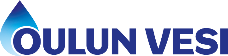 8.9.2023	20
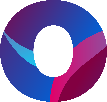 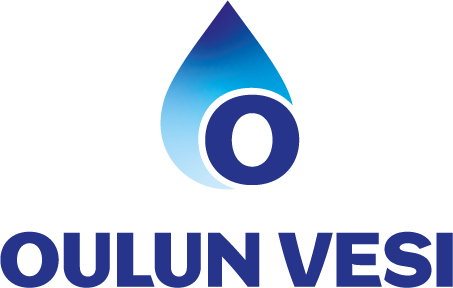 Thankyoufor 
yourinterest
www.oulunvesi.fi
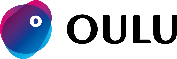